Identifies KM Needs and Realize KM Potentials
1
2
4
Use andcontrol KM
Create awareness for KM
Introduce KM
Support Communities 
of practice ( CoP )
Communities of
 practice
Lessons learned
process/project
KM needs-assessment
Knowledge
Strategy
Process (KSP)
Strategy developmentworkshop
KM audit &benchmarking
KM in projects
Content 
Distribution Map
Value driveridentificationworkshop
Assessment for
KM-Systems
Knowledge sharing:
Patent Database
Methods framework
for projects
KMinfrastructureworkshop
Assessment for 
CoP
xxx
KM cultureworkshop
SharNet
Operation and administration of KM-systems (Incentives / KM Measurements)
Questionnaire
xxx
Overall solutions (projects)
Workshop
Project
Coaching
Link between business and KM processes
Technology
3
KM change process
KM-infrastructure project
KM strategy realization
1
Arthur Andersen 導入知識管理六階段
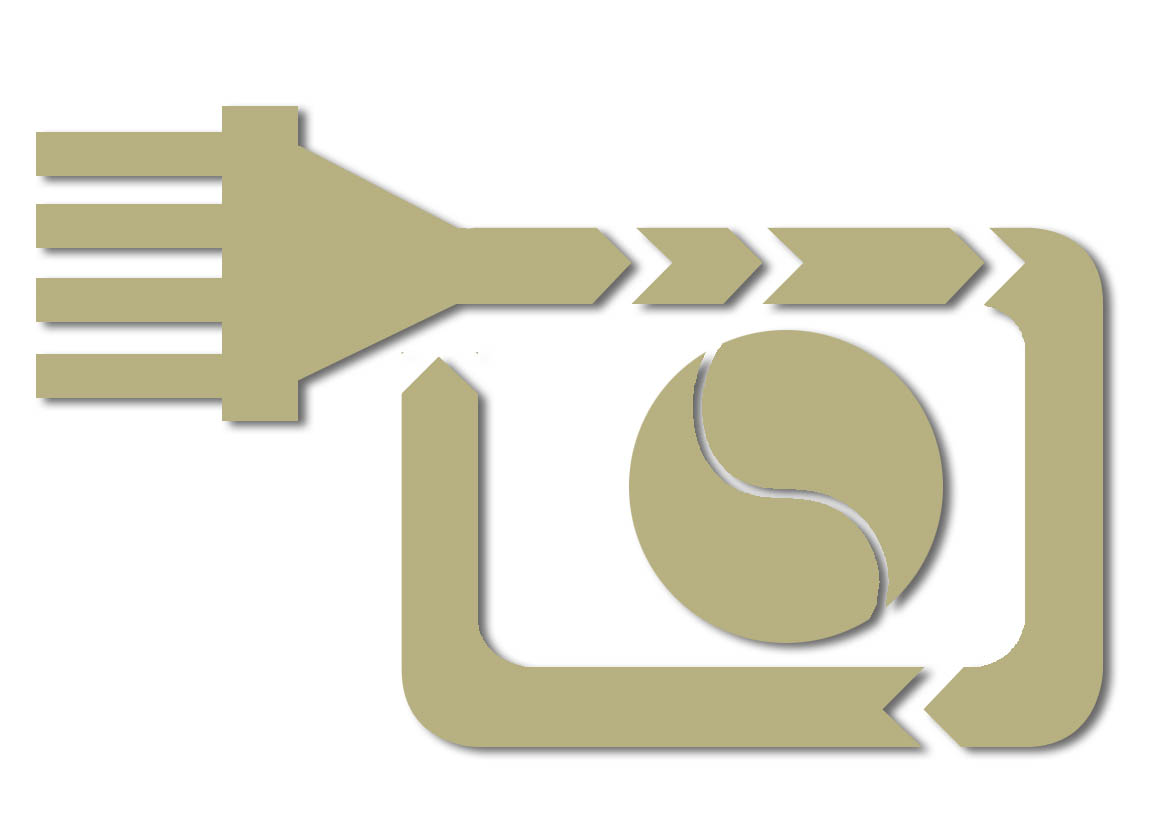 STRATEGY
PEOPLE
PROTOTYPE
& PILOT
AWARENESS
STRATEGY
DESIGN
PROCESS
TECHNOLOGY
CHANGE
ENABLEMENT
PROJECT
MANAGEMENT
IMPLEMENT
EVALUATE, DEVELOP & MAINTAIN
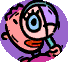 2
AA推行知識管理的六個階段
第一階段
第二階段
第三階段
第四階段
第五階段
第六階段
評估與維護
認知覺醒
策    略
設    計
導    入
與測試
原型開發
3
舉辦KM
研討會
(講習)
確認企業
現狀與願景
(訪談)
KM的
意識調查
(調查)
第一階段：認知覺醒
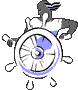 4
第二階段：擬定策略
企業現狀
與願景
明確化
差異分析
檢討難題
解決方案
制定措施
5
第三階段：設計(一)
企業流程分析
製作KM流程
訂定KM計畫
與 評 估 方 法
教  育  訓  練
設計組織架構
定 義 社 群
業 務 要 件
定 義 K M
必 要 功 能
找 出 K M
營運設計
6
第三階段：設計(二)
選定應用程式
製作使用手冊
設 計 概 要
設 計 細 節
架 構 系 統
系統設計
7
第四階段：原型開發與測試
建立教育
推行小組
社   群
抽出改
善難題
反映在
全面推
行計畫
8
第五階段：導入
決定推行單位
實      踐
第六階段：評估與維護
評     估
持續改善
計畫
9